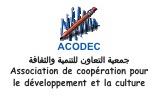 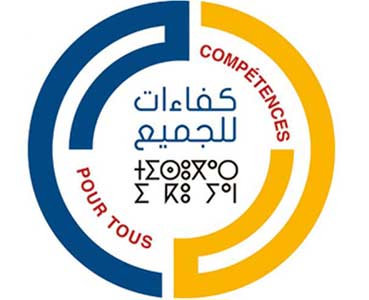 Intitulé de l’intervention : « TAKWIYAT KODORATI LIIDMAJI »
Insertion socioprofessionnelle des jeunes filles et des garçons en situation précaire, à travers une formation par apprentissage, la création de coopératives et l’insertion directe.
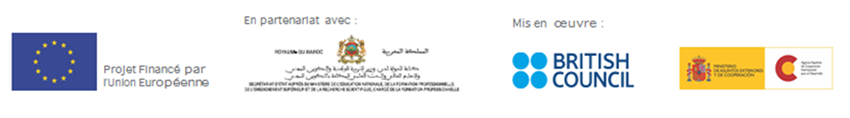 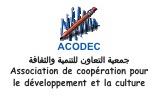 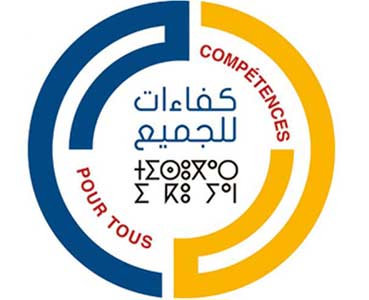 Intitulé de l’intervention : « TAKWIYAT KODORATI LIIDMAJI »
Le projet «TAKWIYAT KODORATI LIIDMAJI» est mené par l’Association ACODEC, et il s’inscrit dans le cadre du Programme de Subventions du projet « KAFAAT LILJAMIA 
Il fait partie du Programme de l’UE d’Appui à la Formation Professionnelle : développement du capital humain au Maroc
formation professionnelle de qualité, inclusif et axé sur le marché du travail
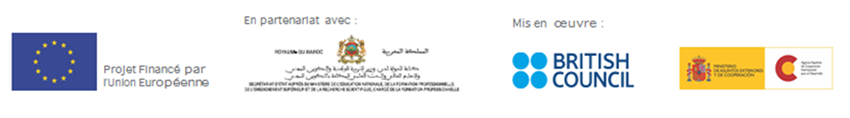 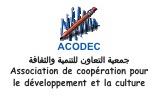 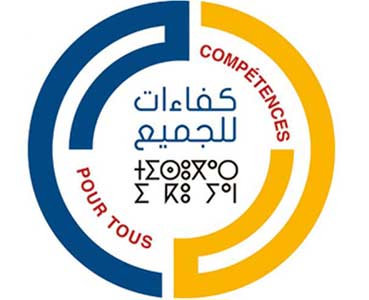 Intitulé de l’intervention : « TAKWIYAT KODORATI LIIDMAJI »
fiancé par des fonds de Coopération Déléguée de l’Union Européenne en partenariat avec le British Council et l’Agence Espagnole de Coopération Internationale au Développement (AECID)
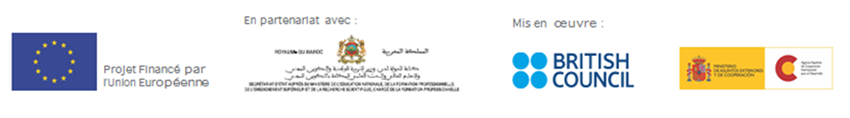 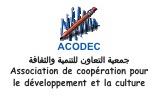 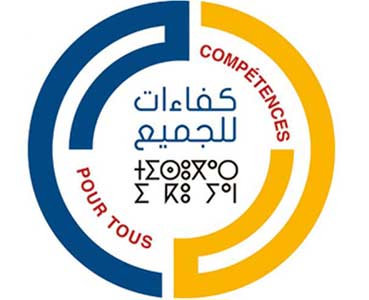 Intitulé de l’intervention : « TAKWIYAT KODORATI LIIDMAJI »
KAFAAT LILJAMIA
région de l’Oriental
région de Tanger-Tétouan-Al Hoceïma
Oujda
Nador
(ASTICUDE)
ACODEC
TAKWIYAT KODORATI LIIDMAJI
MOURAFAKA
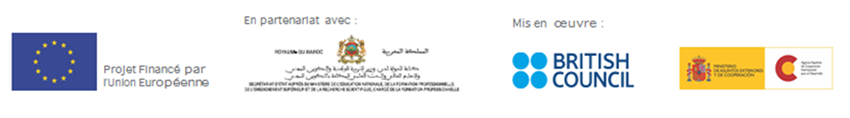 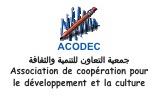 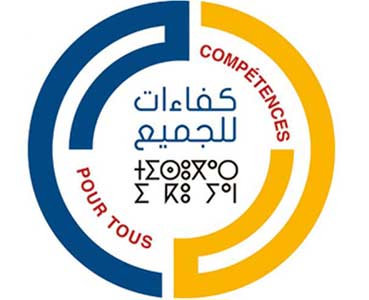 Intitulé de l’intervention : « TAKWIYAT KODORATI LIIDMAJI »
Centre de formation : centre social de proximité – Dar Elmouwatine
Formation Professionnelle
20% des cours théoriques et 80% des cours pratiques
8 mois ( théorie et pratique) au centre de formation  
4 mois : stages d’insertion dans les entreprises
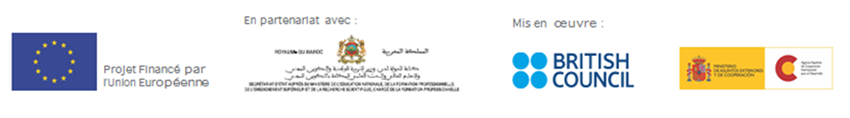 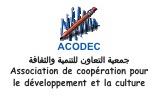 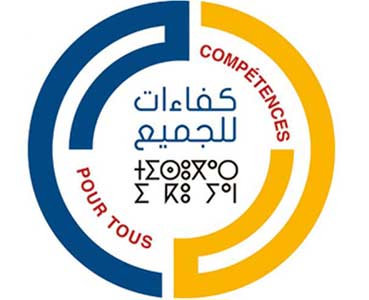 Intitulé de l’intervention : « TAKWIYAT KODORATI LIIDMAJI »
Bénéficiaires
20
20
Filière pâtisserie et cuisine
Filière  Electricité de bâtiment
Profil des bénéficiaires
- Jeunes hommes et femmes  en situations précaires  des quartiers défavorisés du suburbains de la ville  d’Oujda
- Agés entre 18 et 40 ans
- Niveau : au moins 9ième année fondamentale
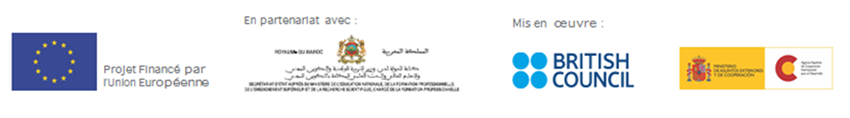 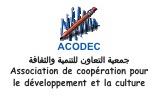 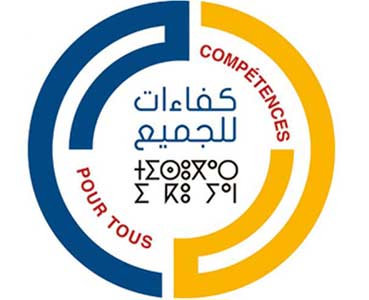 Intitulé de l’intervention : « TAKWIYAT KODORATI LIIDMAJI »
Objectifs
OS : Garantir une formation professionnelle de qualité en adéquate avec les besoins du marché de l’emploi afin d’assurer une Insertion professionnelle et culturelle des bénéficiaires du projet
OG : Améliorer la formation par apprentissage des jeunes filles et garçons en abandon scolaire pour une meilleure insertion socio-professionnelle
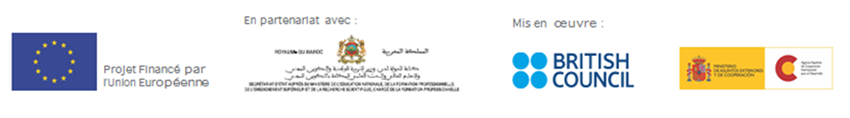 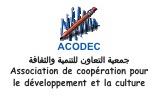 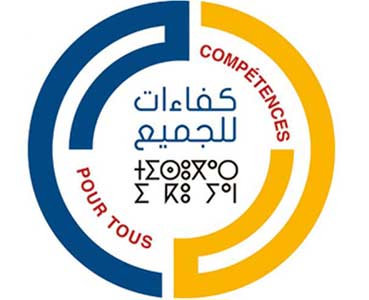 Intitulé de l’intervention : « TAKWIYAT KODORATI LIIDMAJI »
Partenaires locaux
Association AGEF Oriental (Association des Gestionnaires et Formateurs en Ressources
Humaines)
Coopérative professionnelle Chabiba
Association Chabiba pour les personnes à besoin spécifique et leurs amis de la wilaya
d’Oujda
Association Intilakat Achark
Coordination régionale de l’Entraide Nationale Oujda.
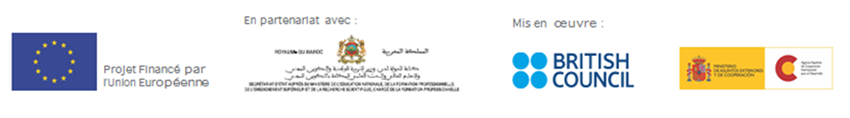 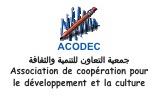 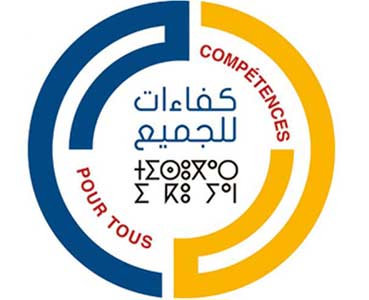 Intitulé de l’intervention : « TAKWIYAT KODORATI LIIDMAJI »
PARTENAIRES
Coordination régionale de l’Entraide Nationale Oujda.
Garantir :
- centre  de formation relevant de l’Entraide Nationale : centre social de proximité « Dar Elmouwatine » Mbassou
- une certification de qualification des lauréats;
- un accompagnement du projet professionnel;
- Mettre à la disposition de la coopérative de pâtisserie créée après la clôture du projet un local à exploiter comme une pépinière pour une durée bien défini (1-2 ans)
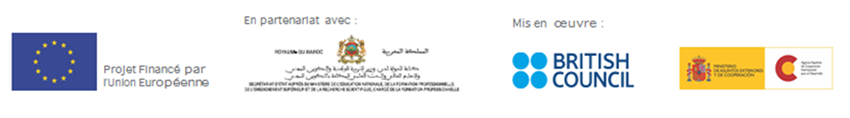 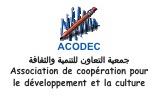 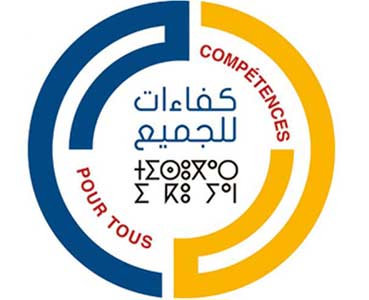 Intitulé de l’intervention : « TAKWIYAT KODORATI LIIDMAJI »
PARTENAIRES
Association AGEF Oriental (Association des Gestionnaires et Formateurs en Ressources Humaines)
Renforcer les capacités dans le domaine de la gestion et de la gouvernance des coopératives. 
Ces formations porteront particulièrement sur:
- La gestion et le management des coopératives notamment en matière de gouvernance , des aspects juridiques, de comptabilité, de gestion des ressources, la création des coopératives, préparation de l’assemblée de création des deux coopératives, etc ;
- Les techniques de marketing et de promotion commerciale.
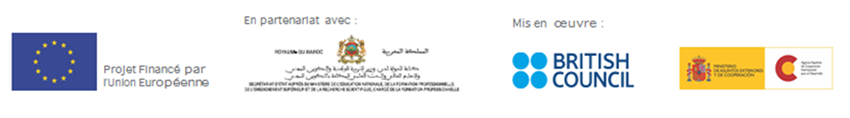 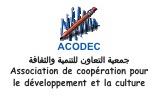 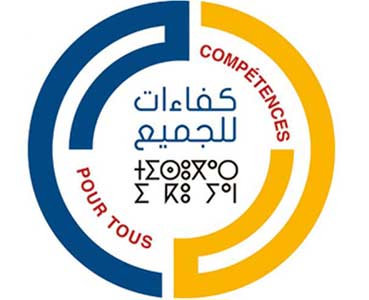 Intitulé de l’intervention : « TAKWIYAT KODORATI LIIDMAJI »
PARTENAIRES
Coopérative 
professionnelle
 Chabiba
Association Chabiba pour les personnes à besoin spécifique et leurs amis de la wilaya d’Oujda
Association
 Intilakat Achark
Assurer des stages professionnels au sein de
 la Coopérative à travers 
un accompagnement de proximité et un suivi personnalisé.
Assurer des actions d’accompagnement 
social à fin de lever des freins sociaux pour l’accès à l’emploi.
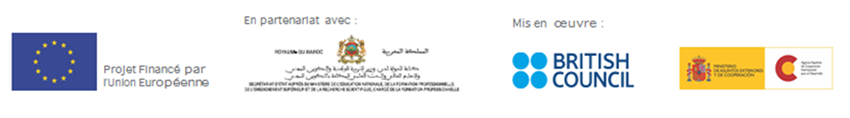 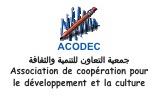 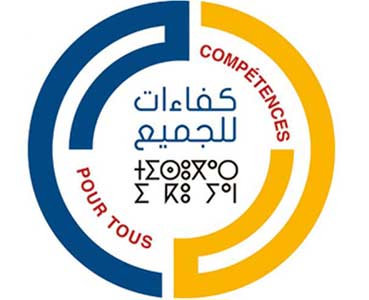 Intitulé de l’intervention : « TAKWIYAT KODORATI LIIDMAJI »
Activités principales
- Formation : par Apprentissage en métier de pâtisserie et de cuisinerie
- Formation : par Apprentissage en métier d'électricité de bâtiment
- Formation théorique sur la création et la gestion d'une coopérative
- Formation Coaching, Leadership positive, life skills (Communication et techniques d’entretiens,Esprit positif et innovatifs, Estime et gestion de soi)
- Stage d'insertion professionnelle
- Création  et accompagnement d’une coopérative de service en électricité de bâtiment et une coopérative de production en pâtisserie
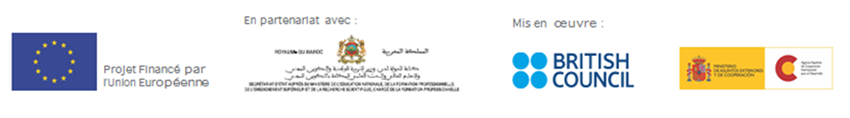 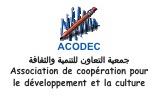 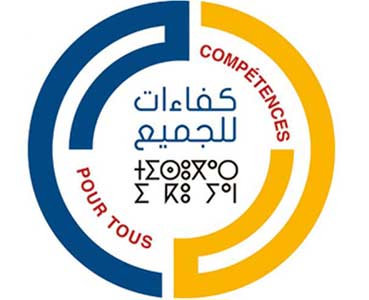 Intitulé de l’intervention : « TAKWIYAT KODORATI LIIDMAJI »
Résultats escomptés
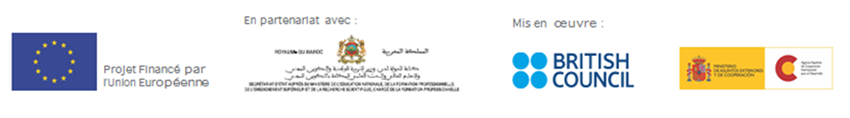 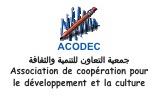 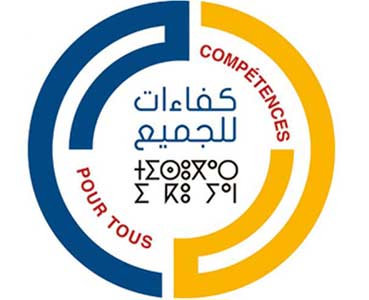 Intitulé de l’intervention : « TAKWIYAT KODORATI LIIDMAJI »
Résultats escomptés
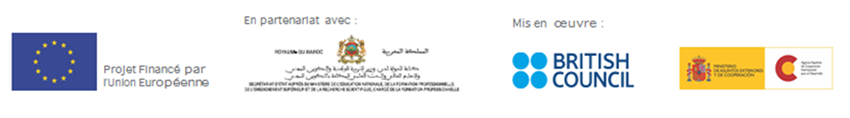 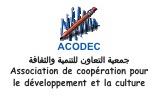 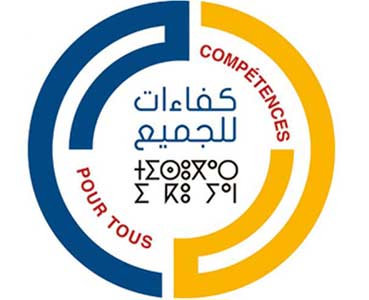 Intitulé de l’intervention : « TAKWIYAT KODORATI LIIDMAJI »
Résultats escomptés
formation professionnelle de qualité, 
inclusif et axé sur le marché du travail
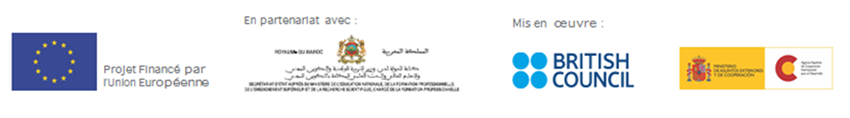 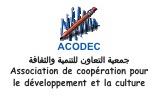 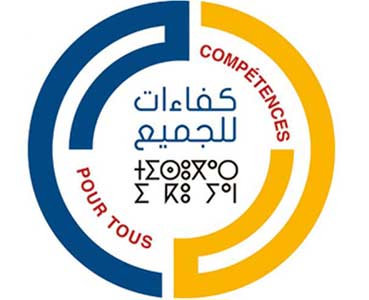 Intitulé de l’intervention : « TAKWIYAT KODORATI LIIDMAJI »
Résultats escomptés
Changement des comportements des bénéficiaires via l’organisation de 6 Formation Coaching, Leadership   positive. life skills …..et  des activités socioculturelles
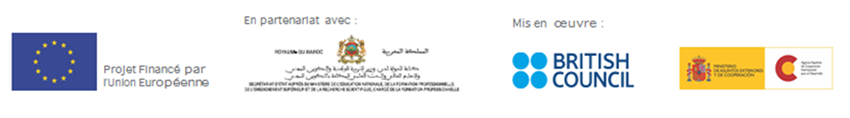 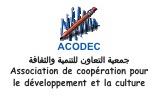 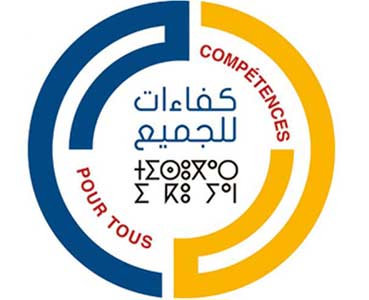 Intitulé de l’intervention : « TAKWIYAT KODORATI LIIDMAJI »
Résultats escomptés
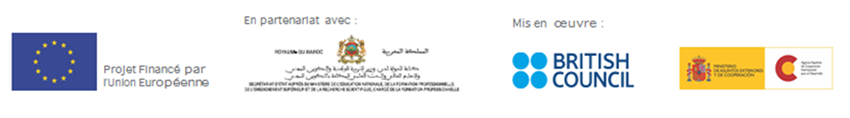 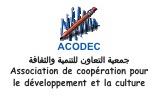 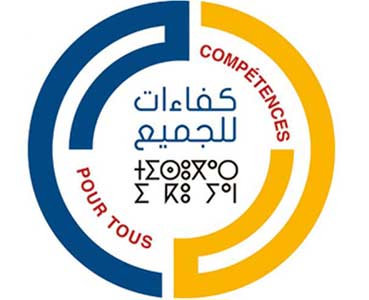 Intitulé de l’intervention : « TAKWIYAT KODORATI LIIDMAJI »
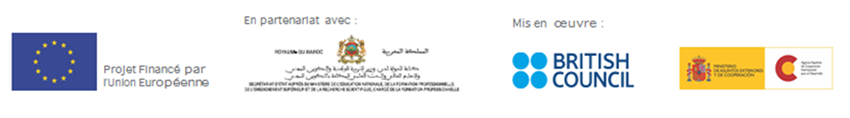